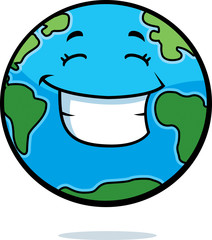 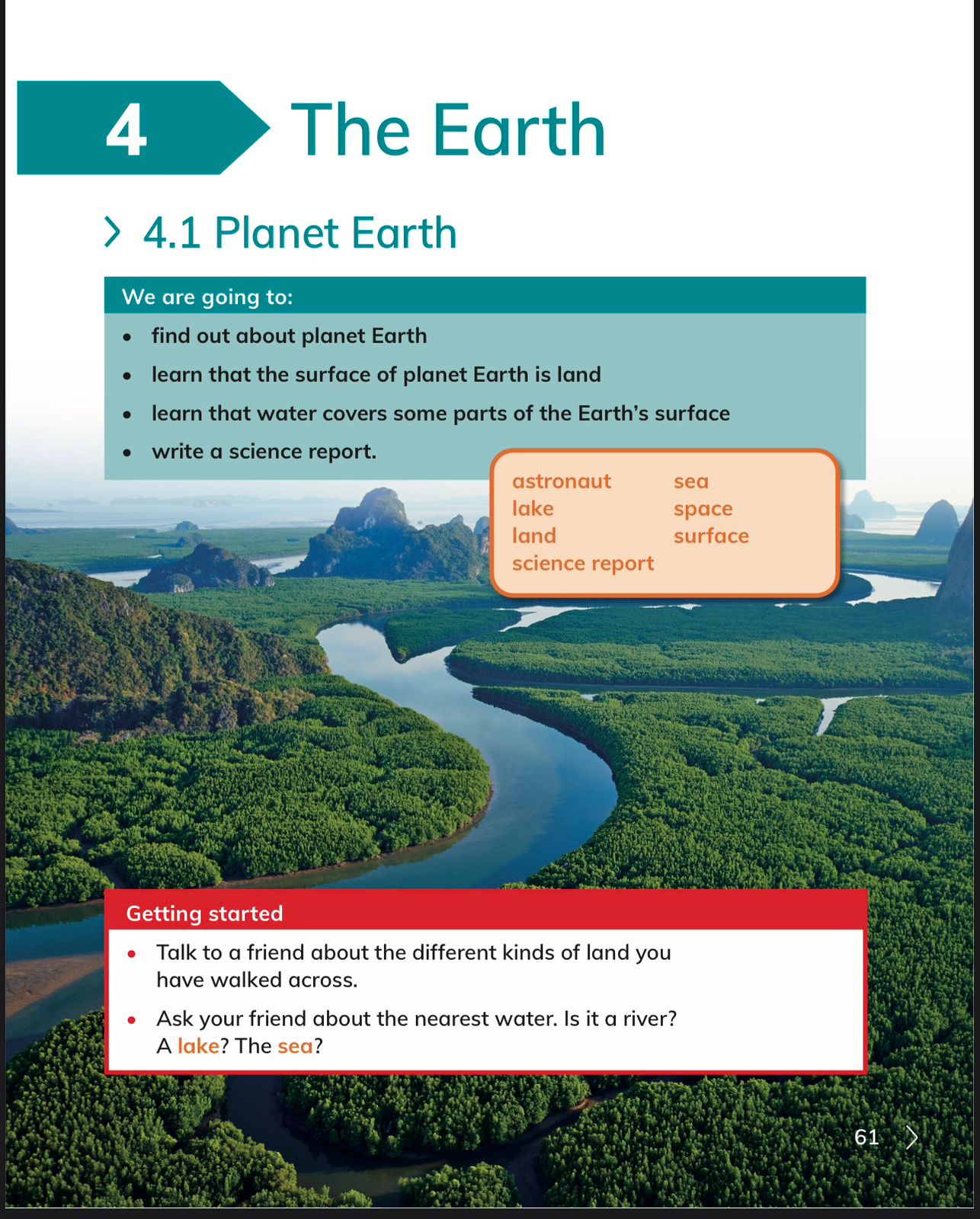 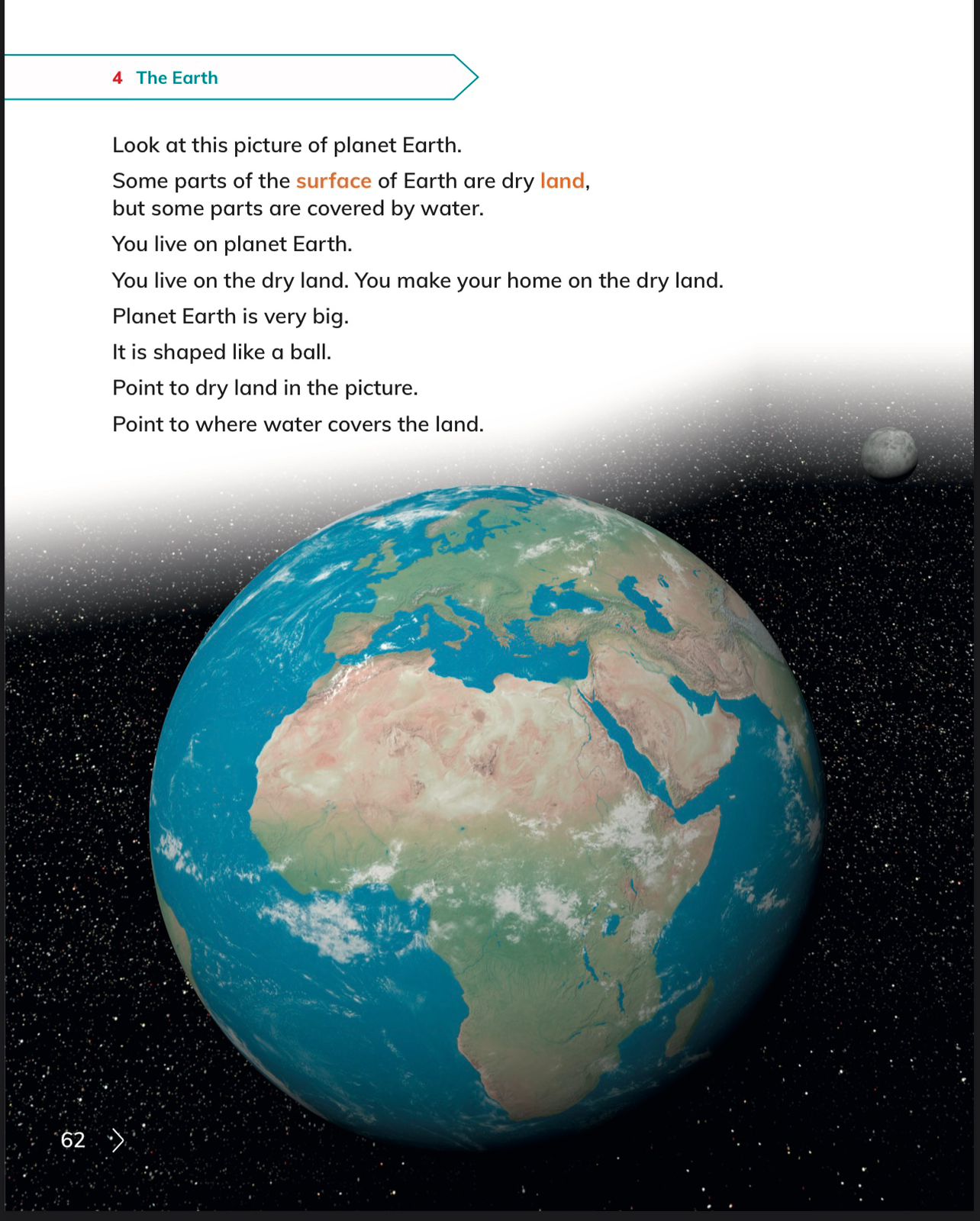 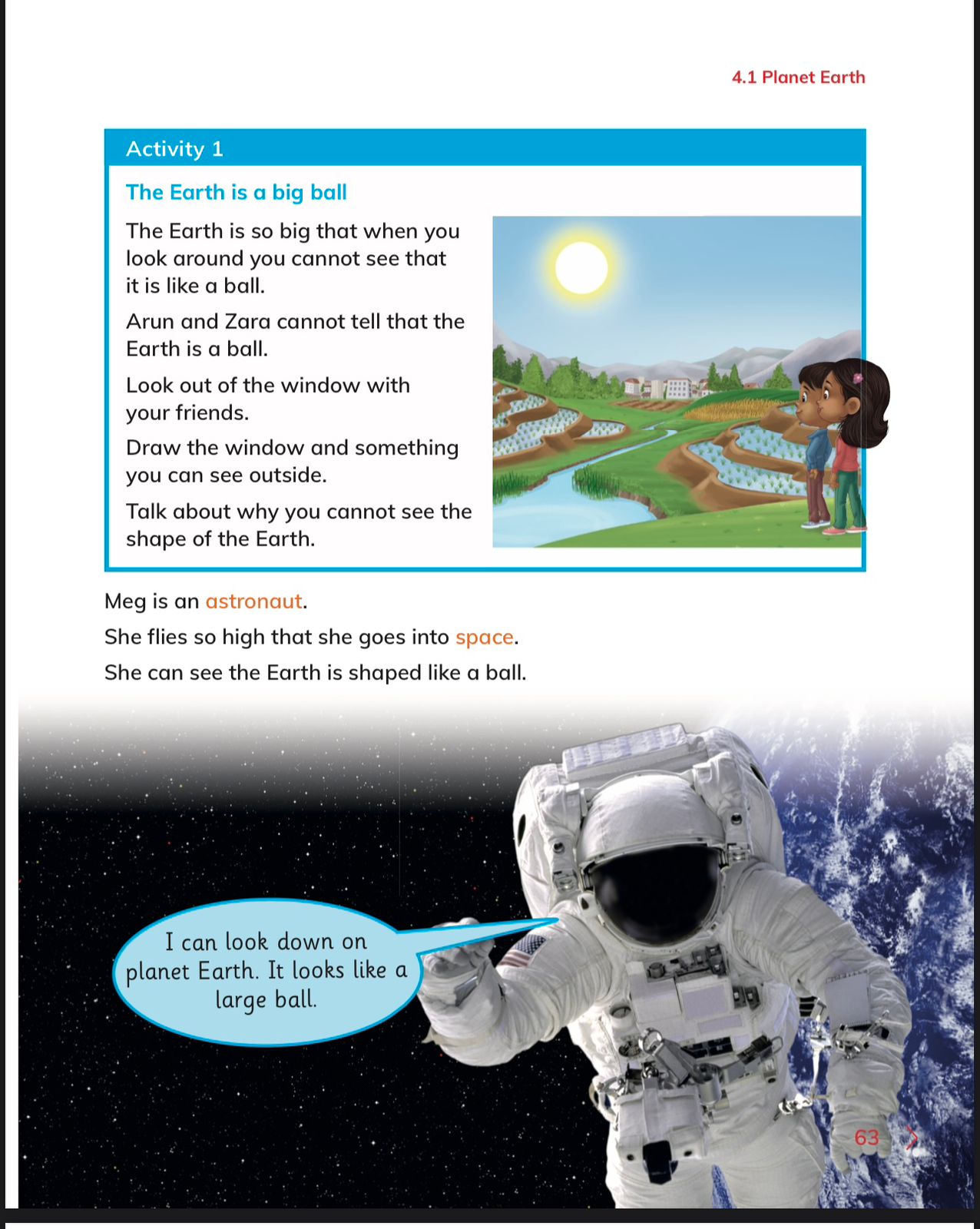 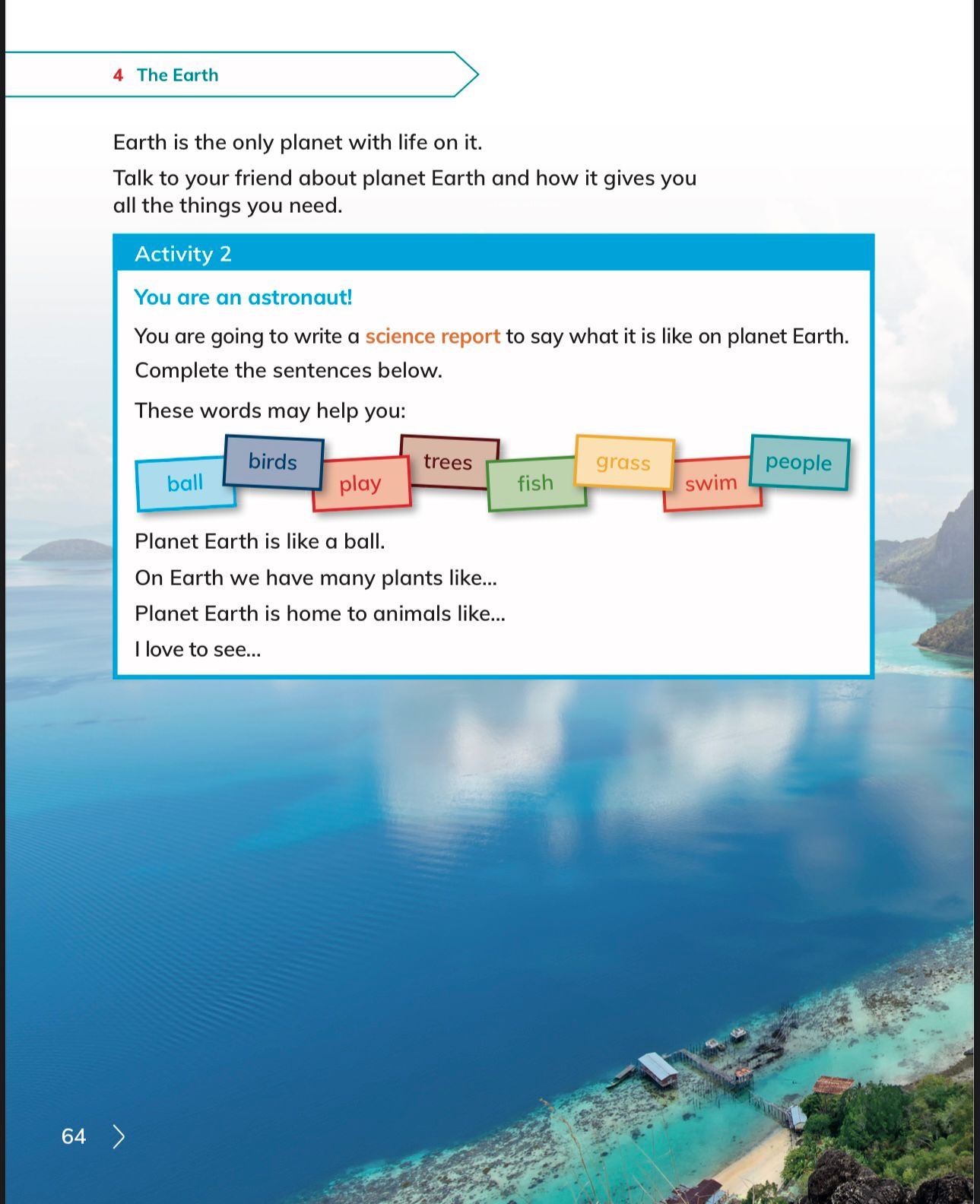 Students to solve pages 37,38,39 in workbook.
Worksheet page 1.
Lesson 2
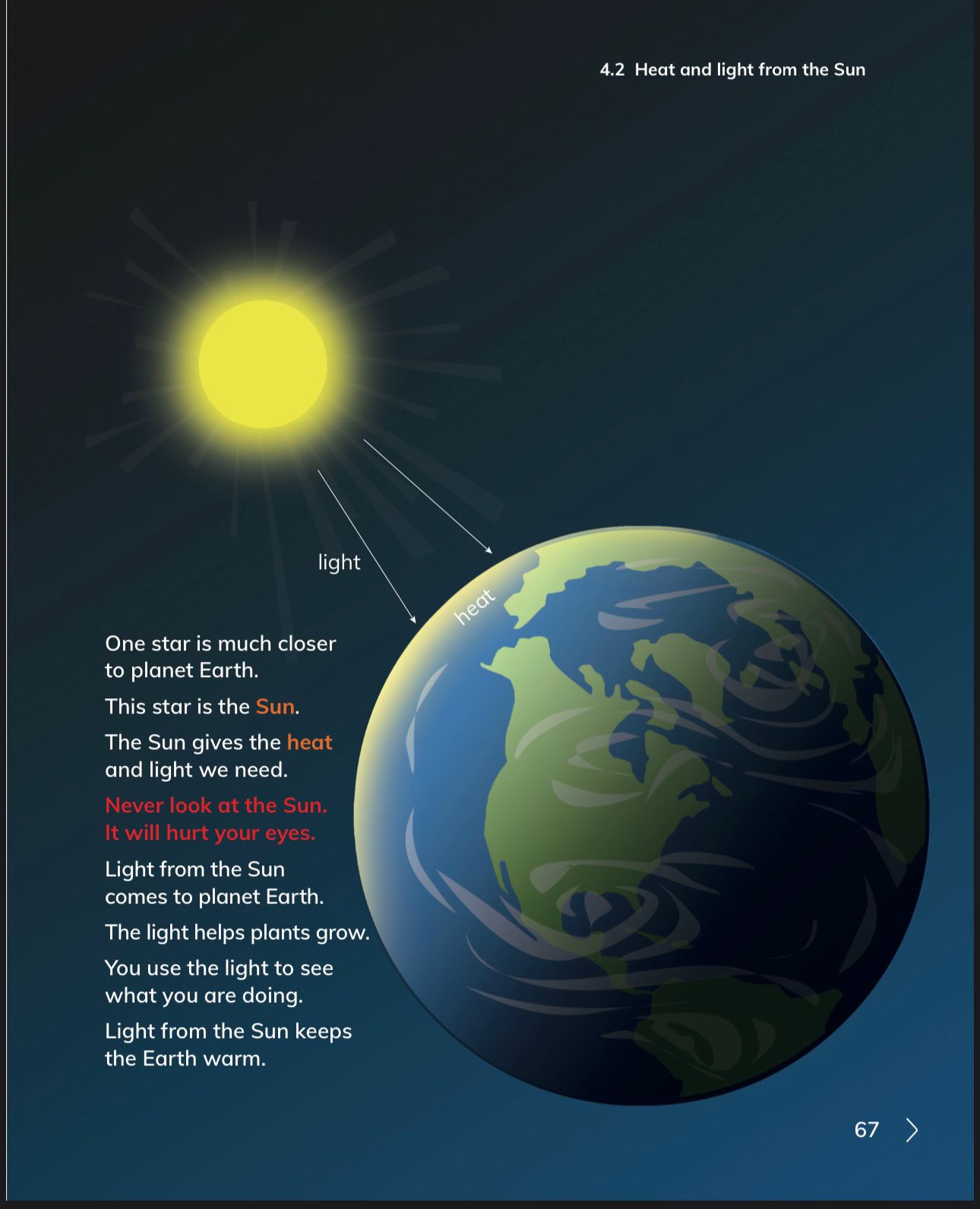 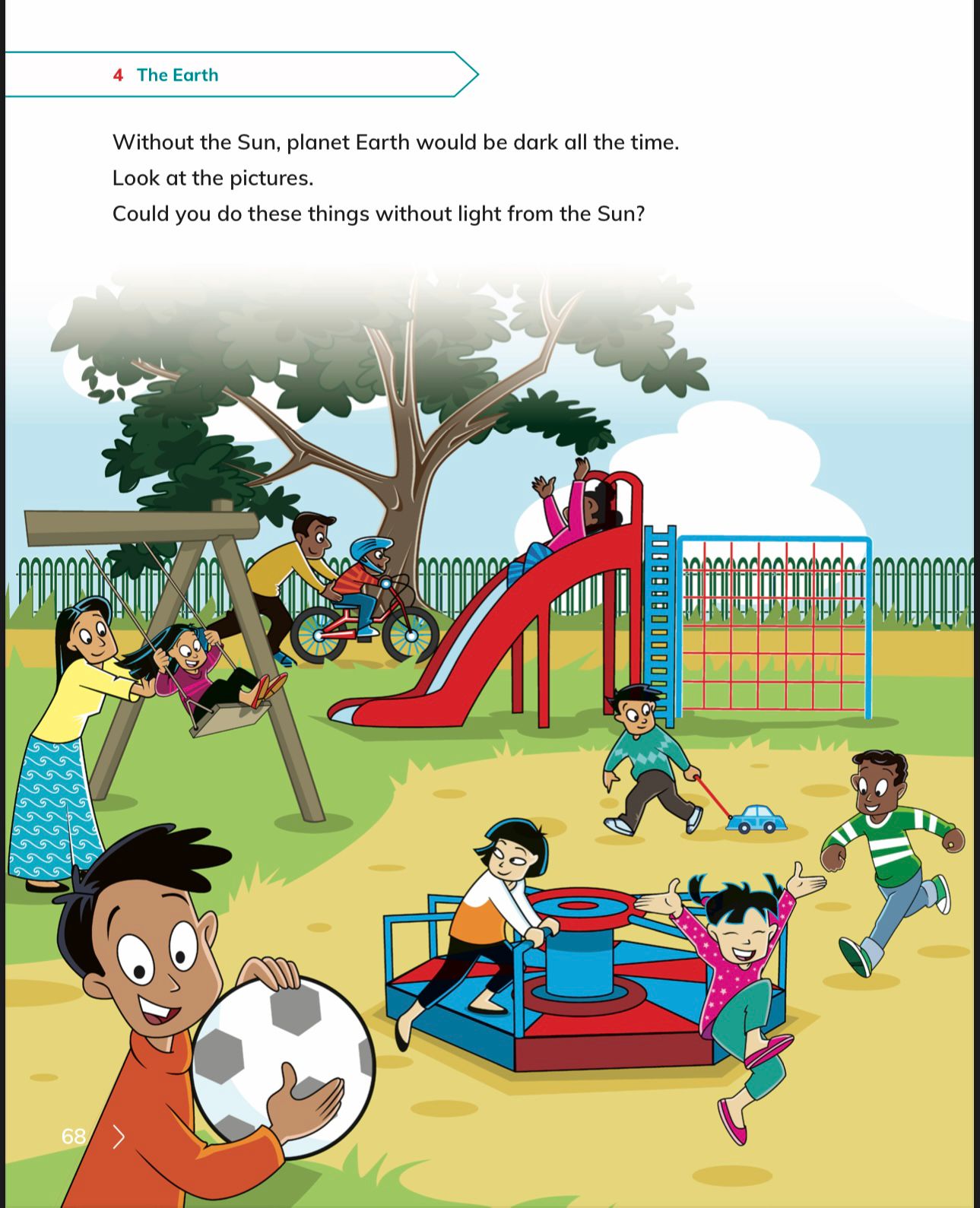 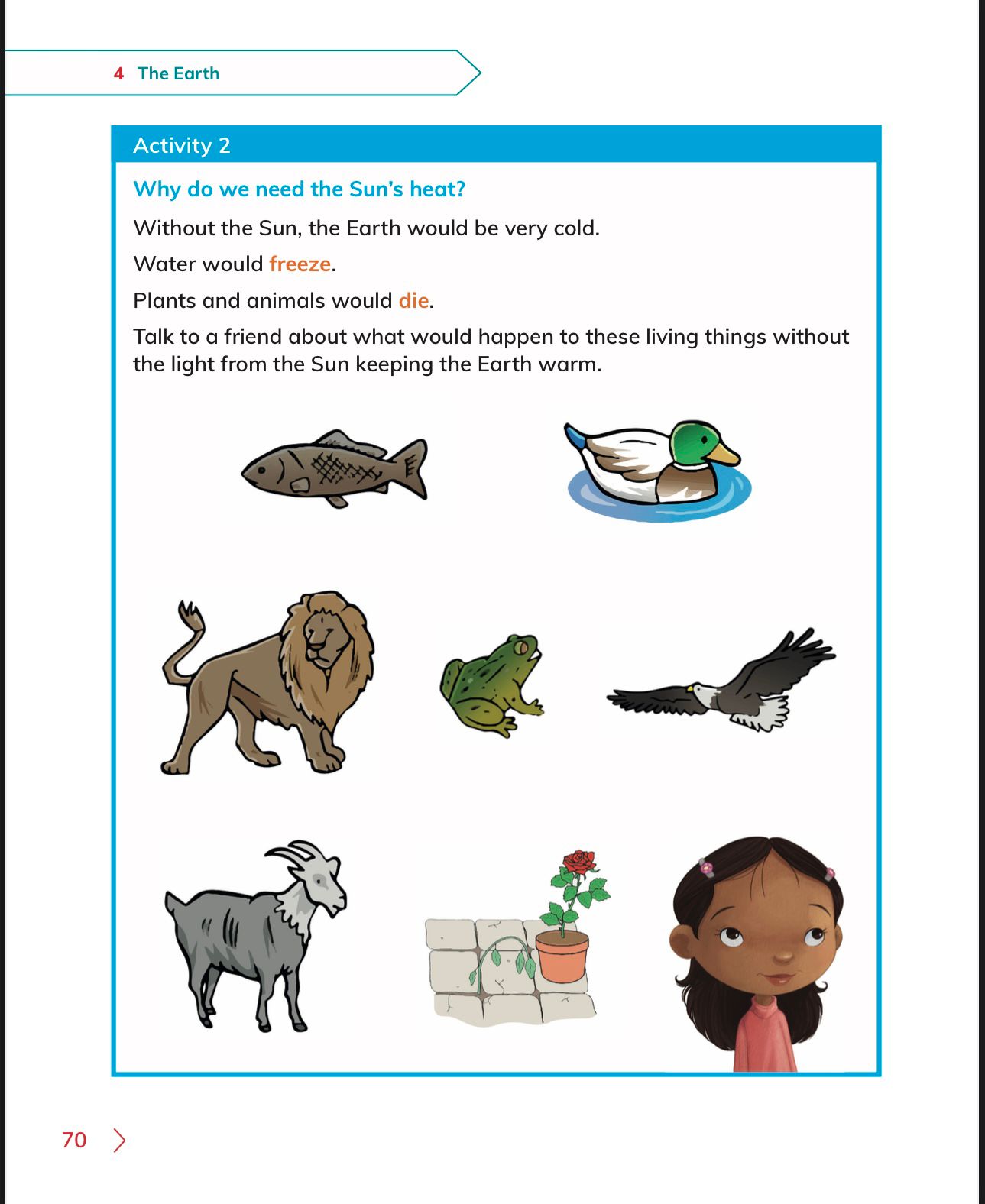 Students to solve pages 40, 41, 42, 43 in workbook.
Worksheet page 2.
Lesson 3
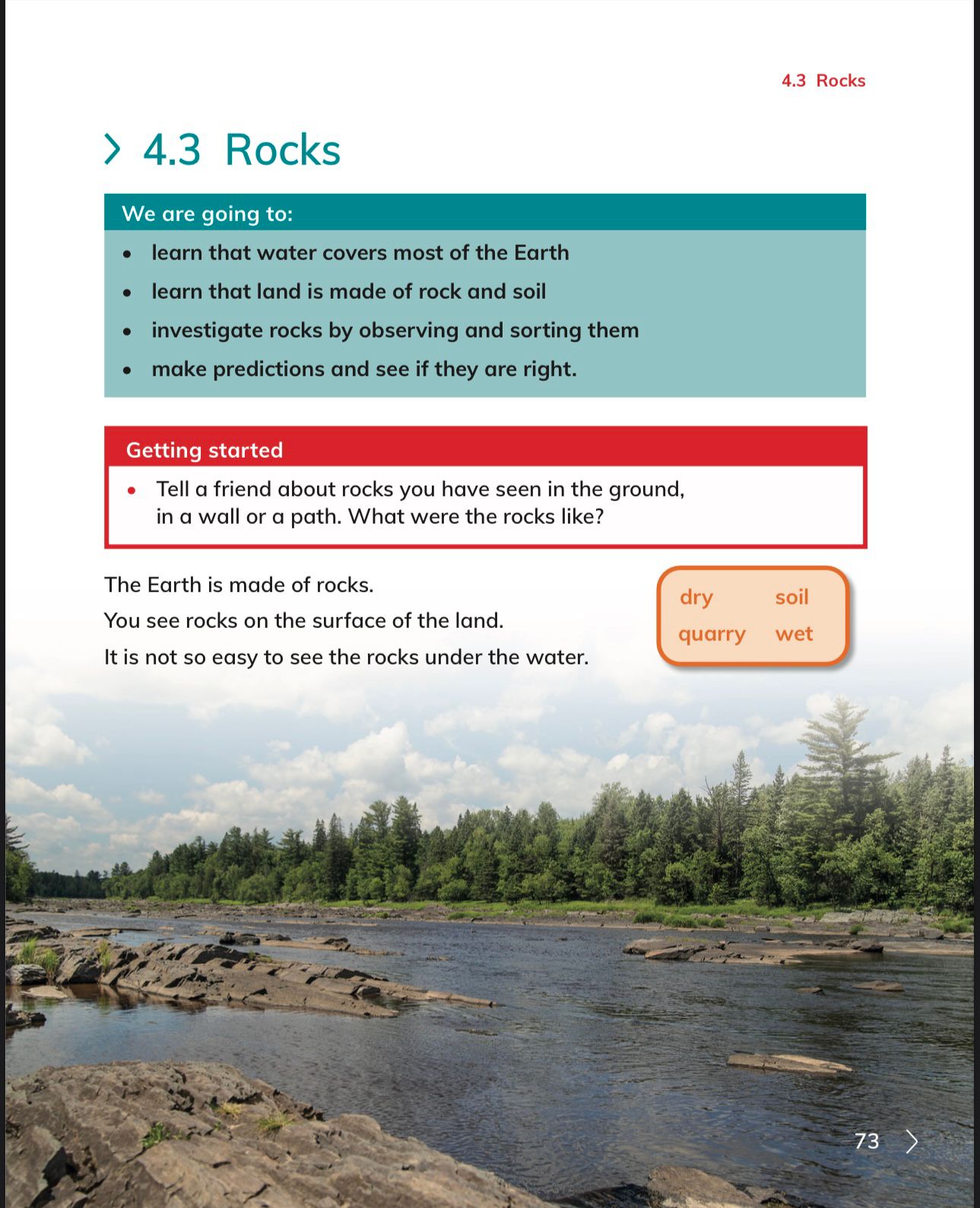 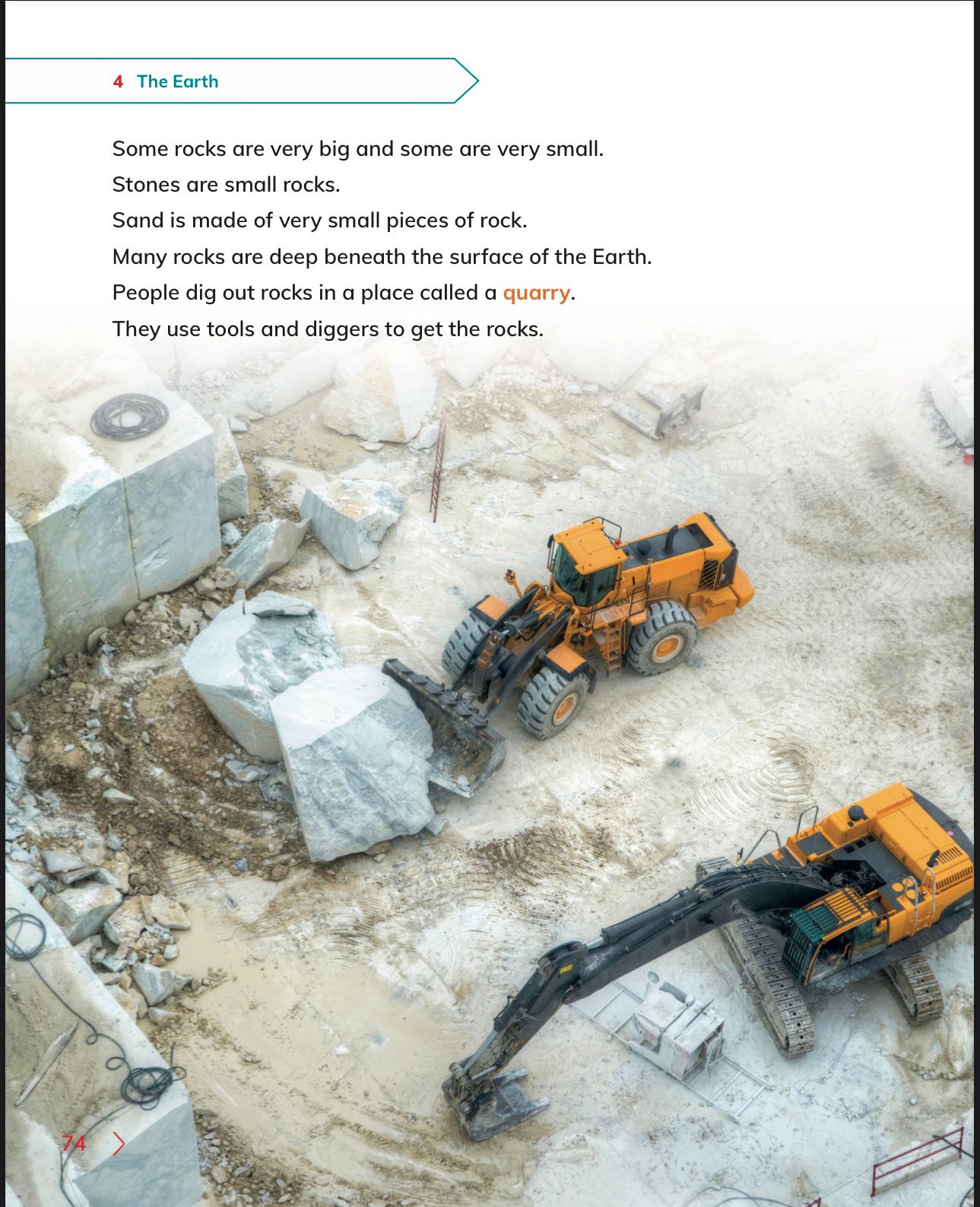 Students to solve page 4 in workbook.
Worksheet page 3.
Lesson 4
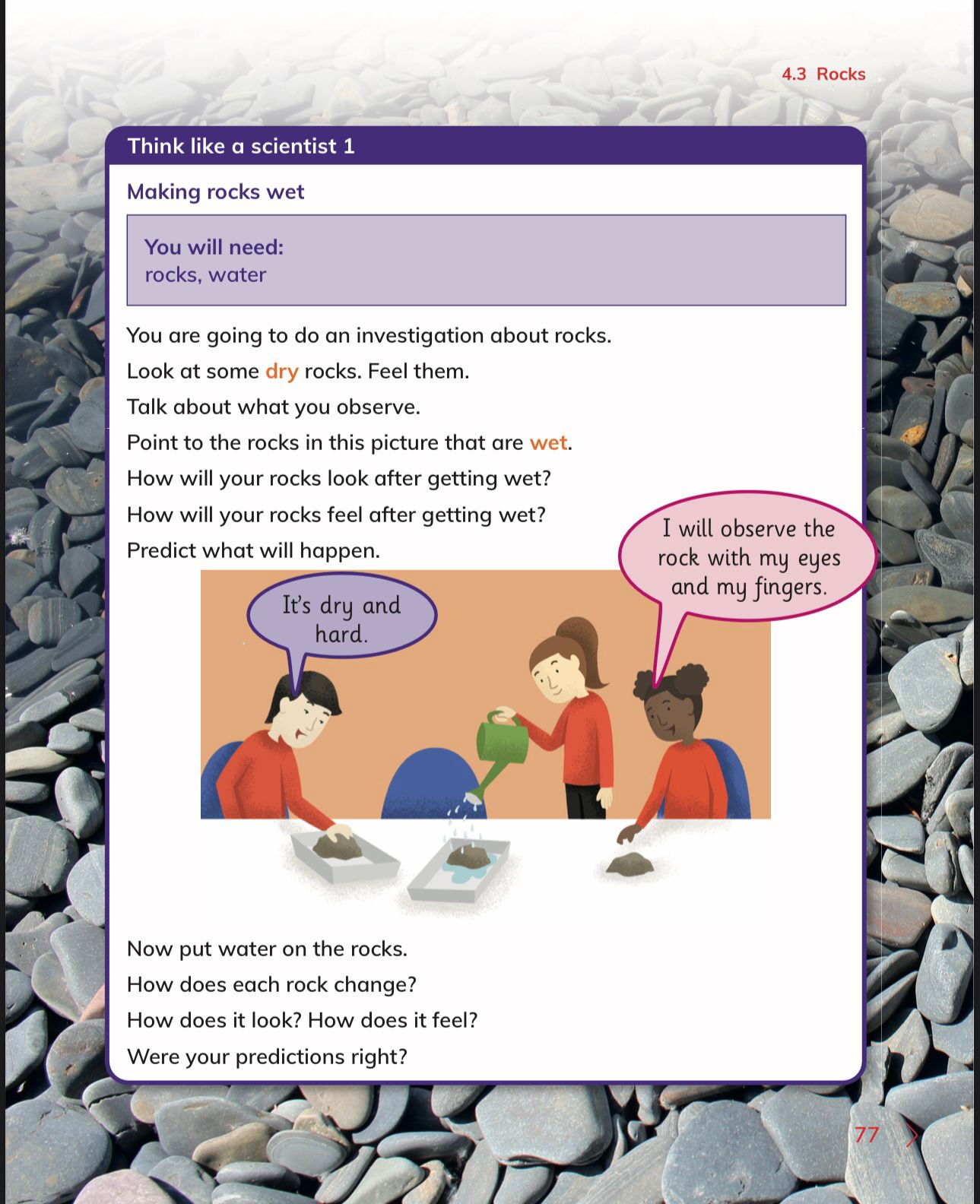 Students to solve page 46 in workbook.
Homework page 45 in workbook.